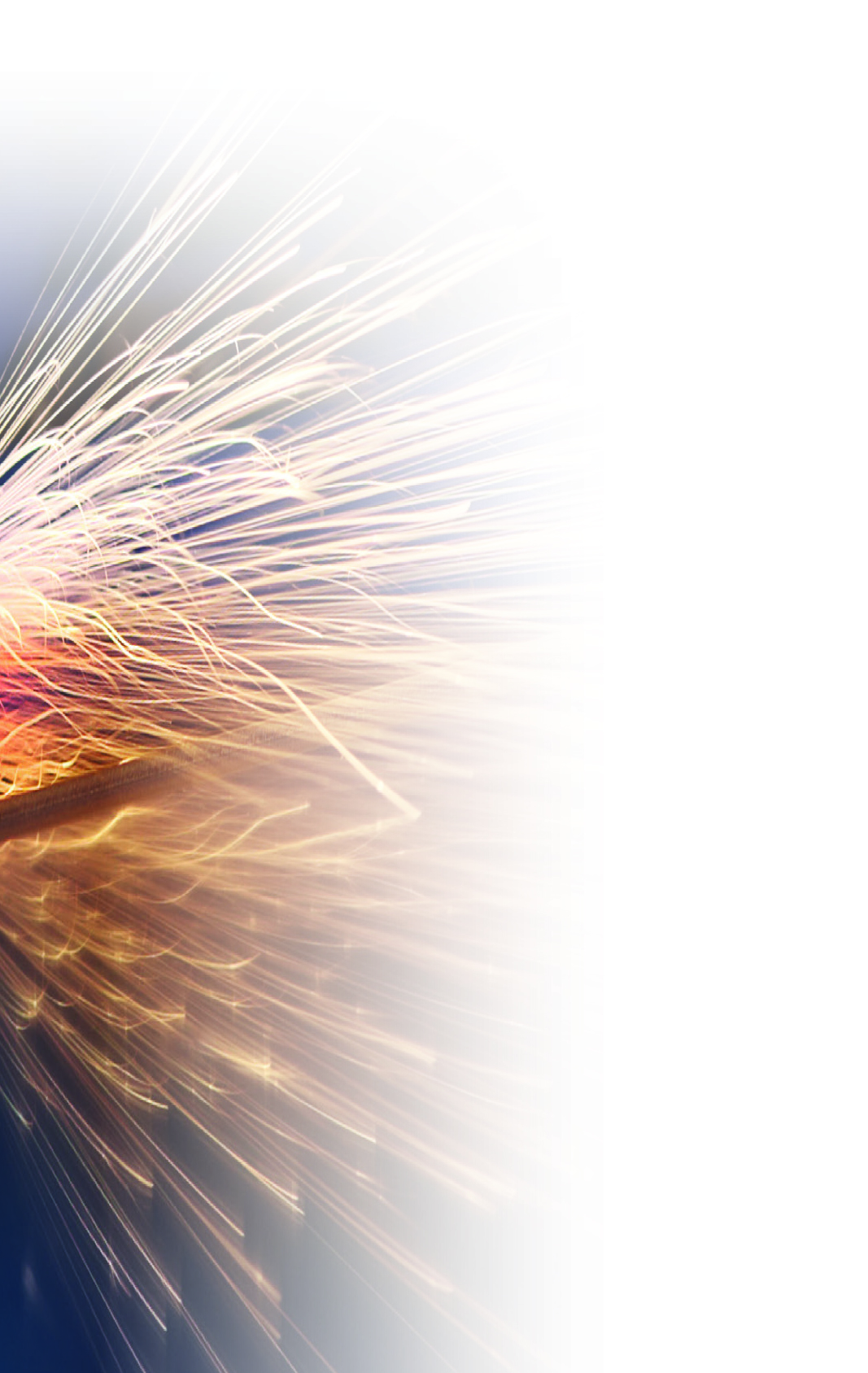 I NUOVI HR: TRA ASIMMETRIE E CONVERGENZE
Adriano Gallea e Cecilia Torazzi
1
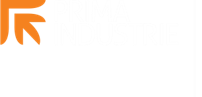 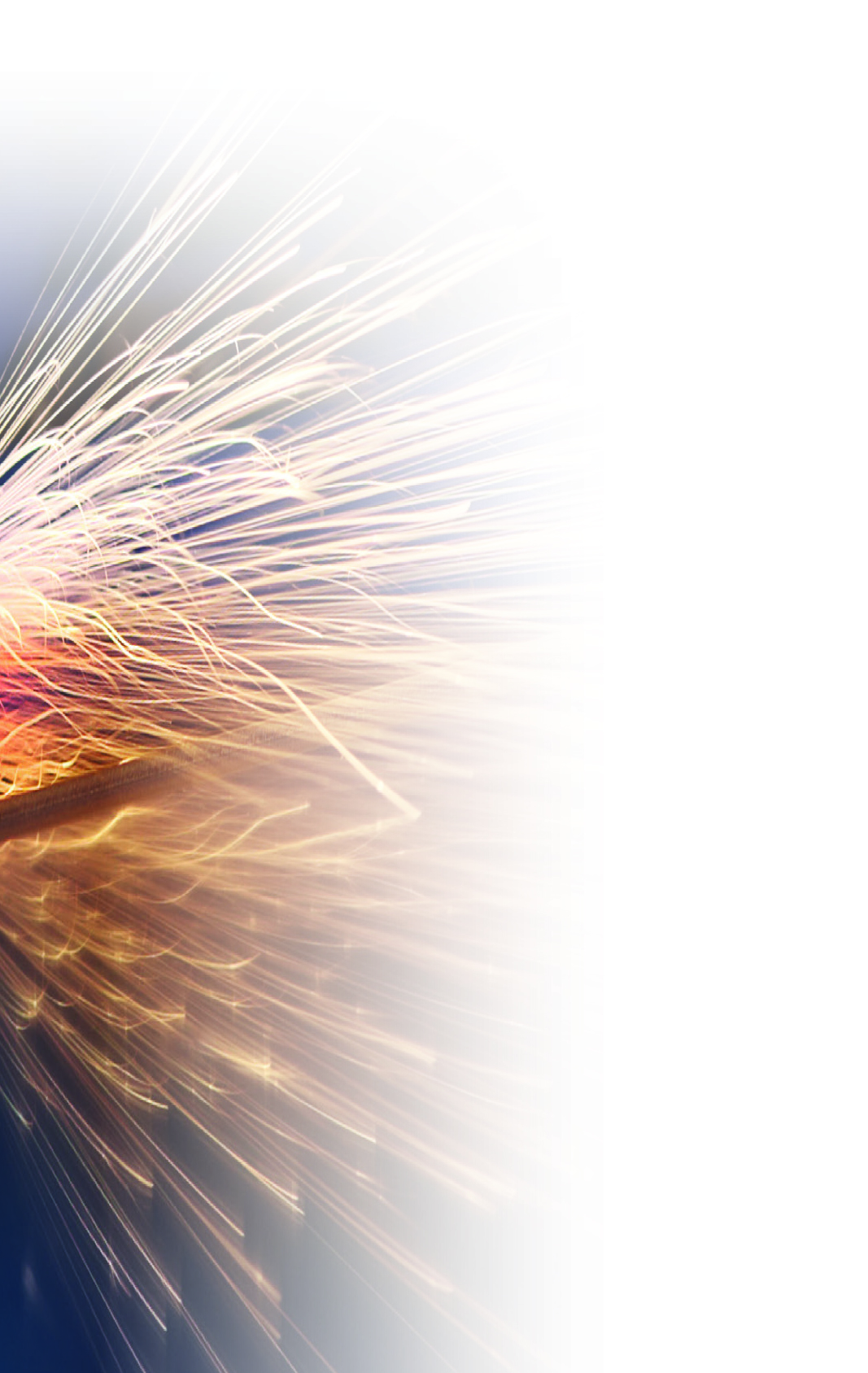 Digitalizzare per dedicare tempo di qualità alle persone
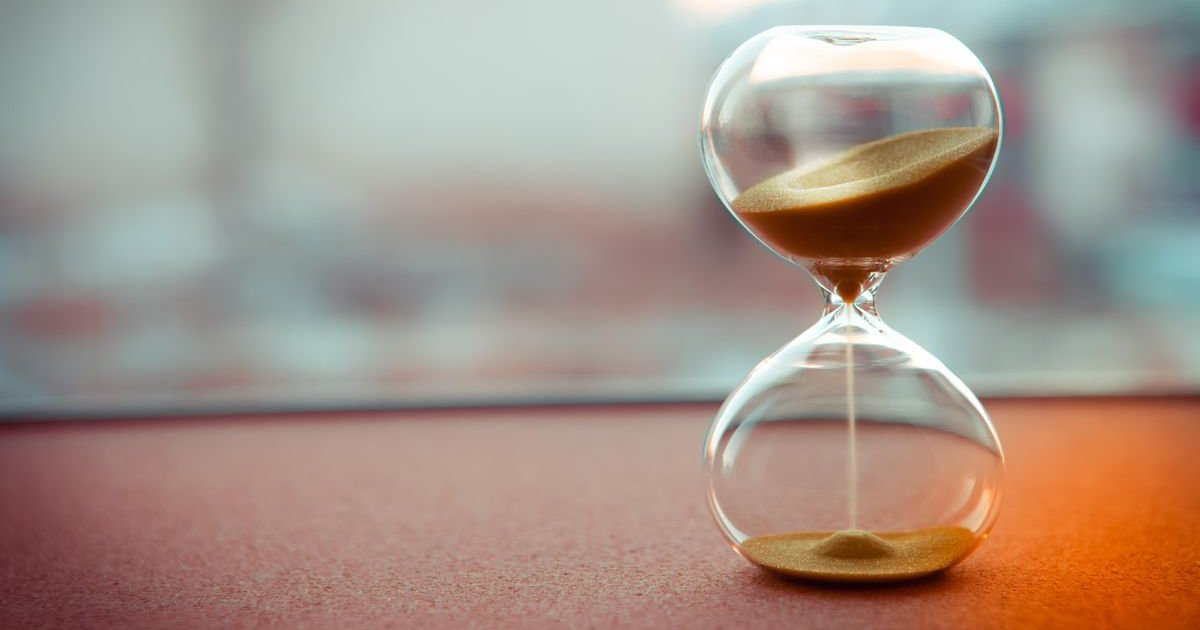 2
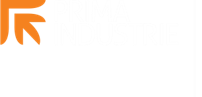 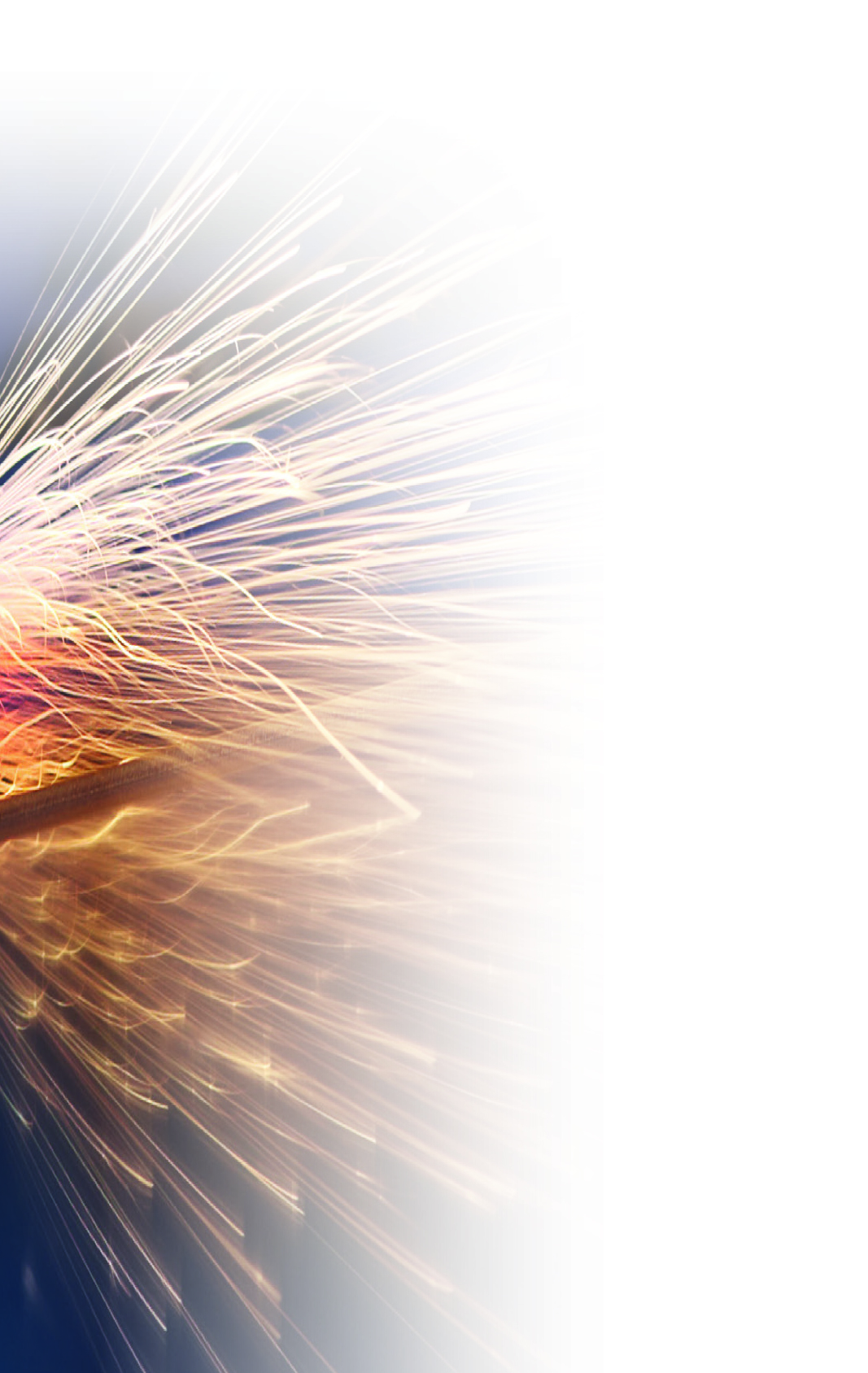 Da interfacce uomo-macchina ad alleanze uomo-macchina
Gli strumenti vanno vissuti come additivi, consentono di raccogliere e organizzare i dati in tempi rapidi.
Descrivere scenari futuri per permettere agli HR di prendere decisioni consapevoli e supportate da «fatti e numeri».
Non possono essere considerati sostitutivi dell’intelligenza umana. Abdicare alla tecnologia sarebbe un errore: ad esempio nel processo di selezione, potrebbe avere un’influenza negativa sia sui selezionatori che sui selezionati.
3
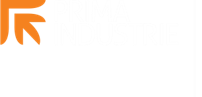 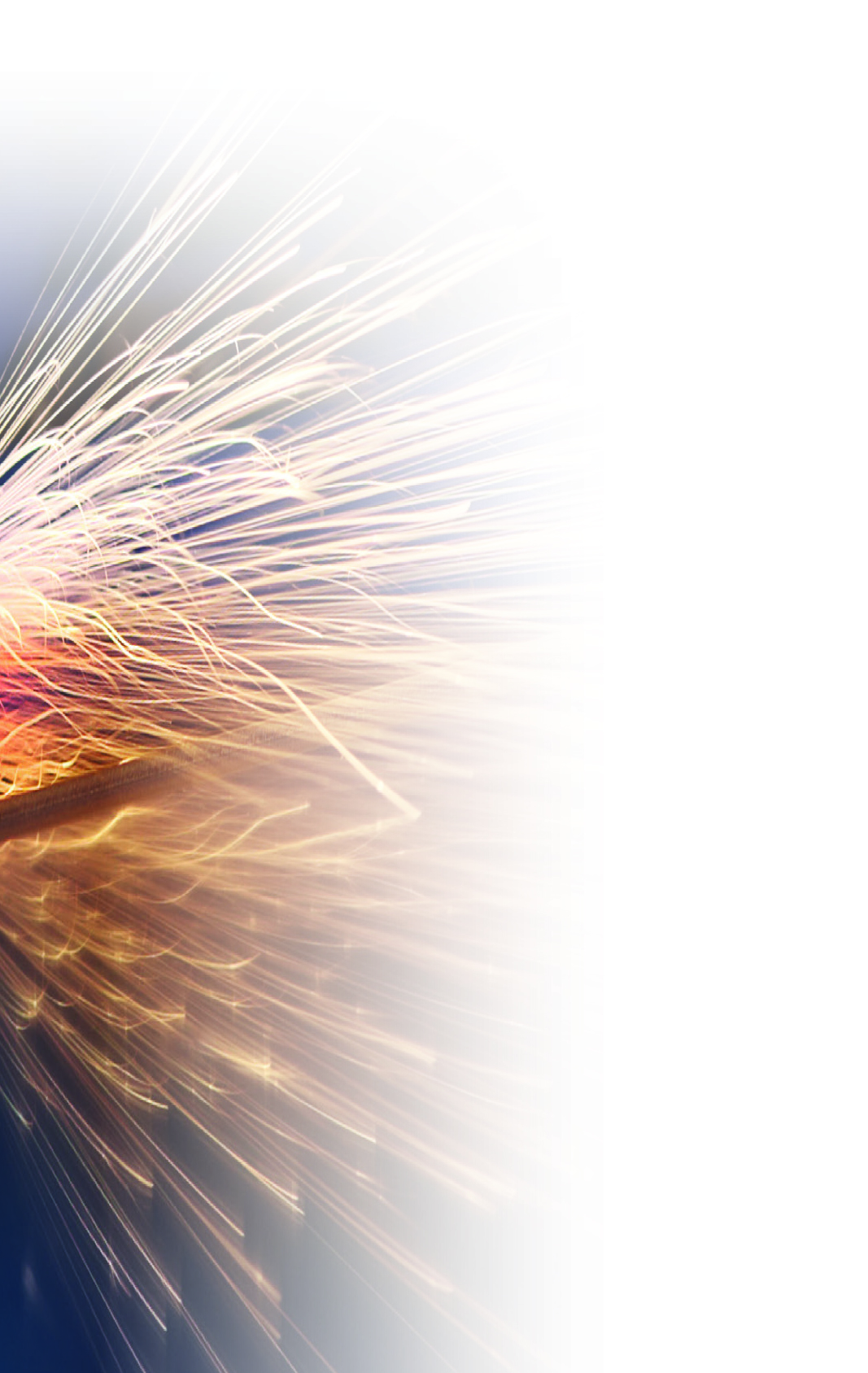 ChatGPT e dintorni: saremo spettatori passivi?
Nell’ambito delle valutazioni (prestazioni, potenziale, competenze) potremo essere “assistiti” dalle macchine, ma non dovremmo affidare ad esse le decisioni finali.
L’impiego di ChatGPT diventerà una realtà: quali sono i rischi? Potremmo paradossalmente trovarci di fronte a “dispute” tra macchine, in veste di spettatori passivi.
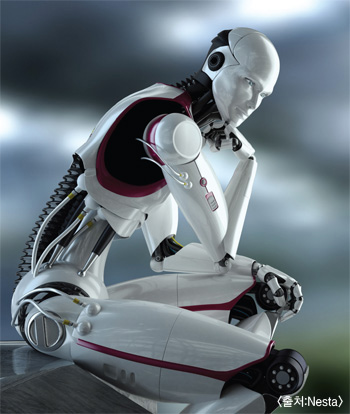 4
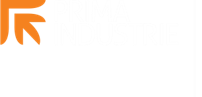 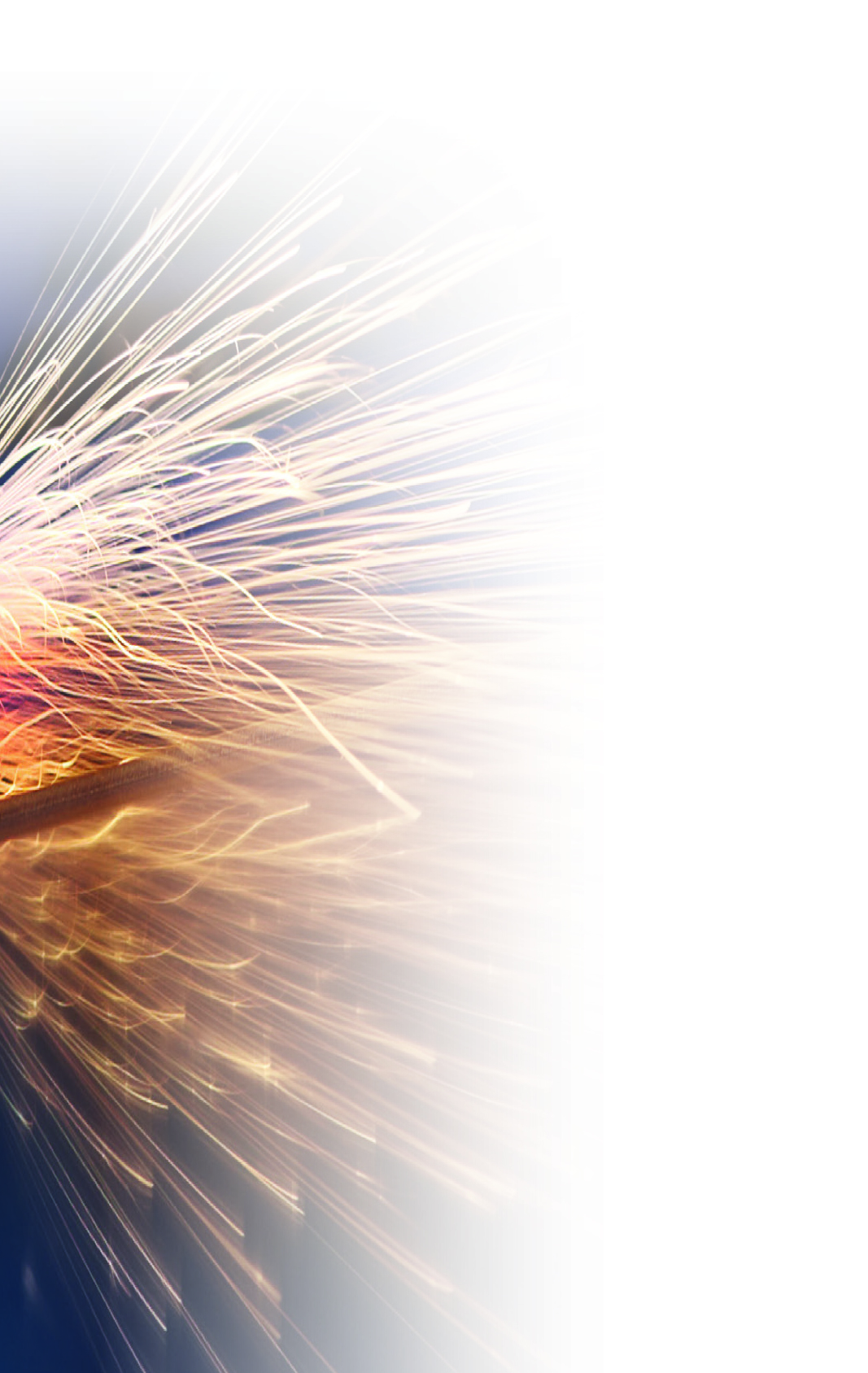 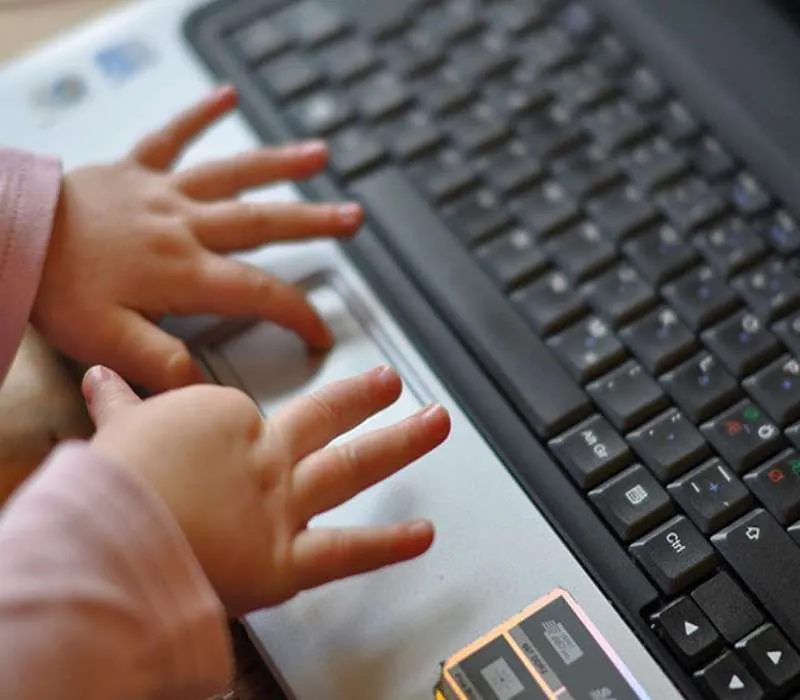 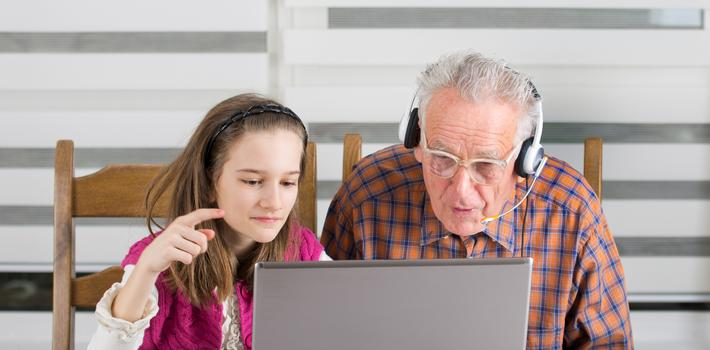 Analogici, semi-digitali, nativi-digitali:  separati in casa o conviventi collaborativi?
5
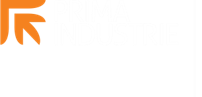 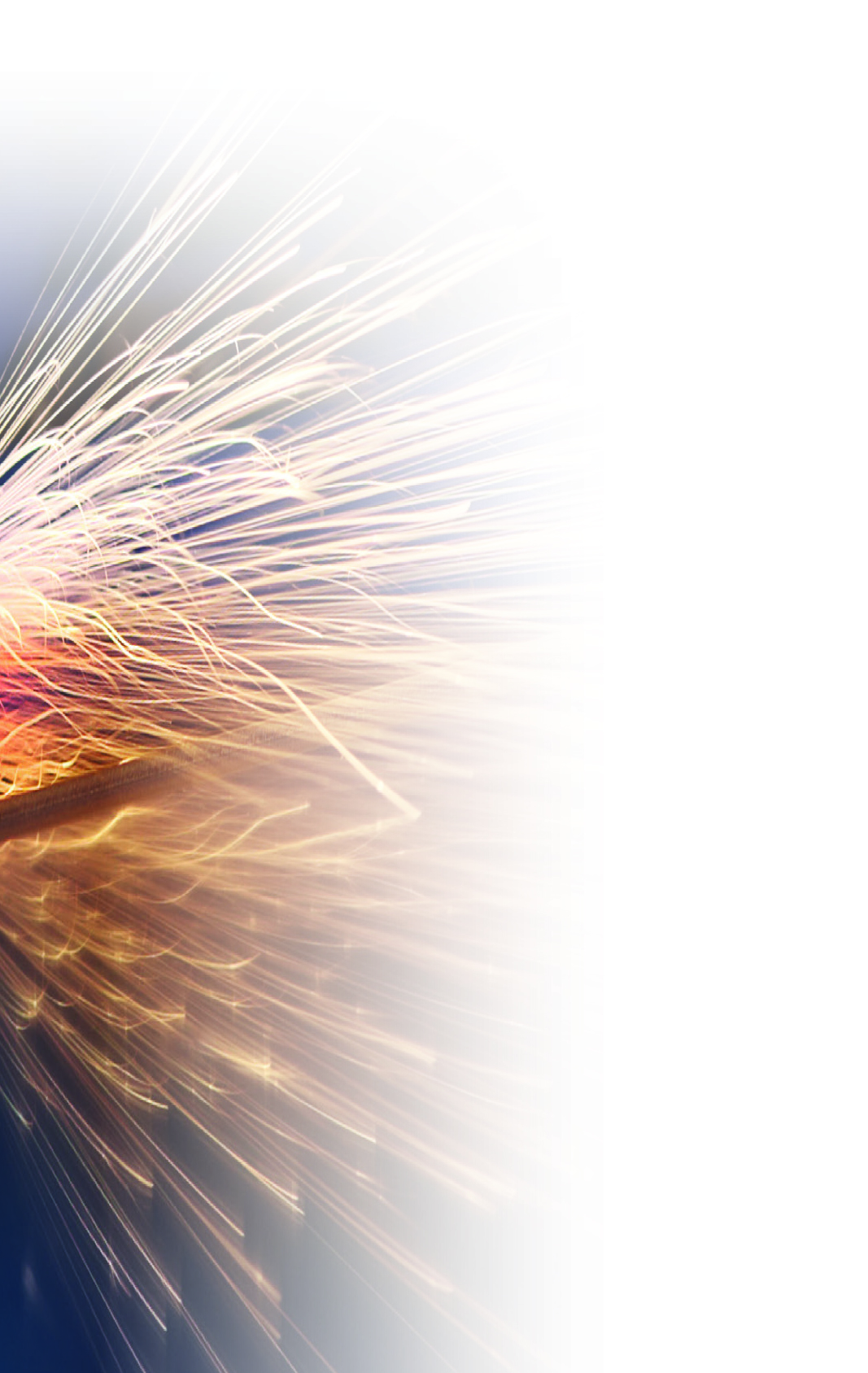 Se bastasse una simulazione…
6
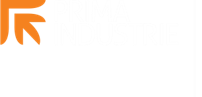 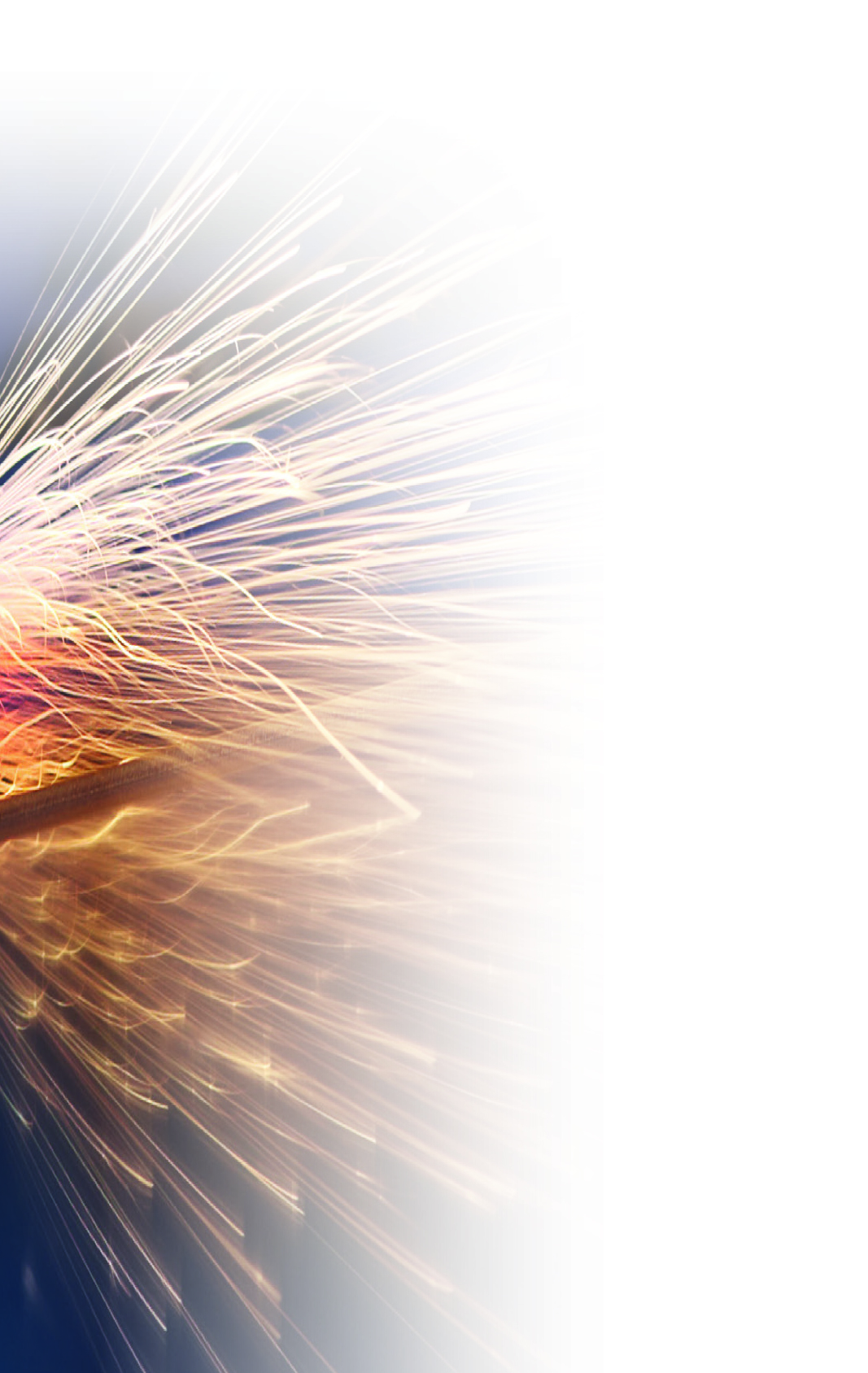 7 18 1 26 9 5 !
7
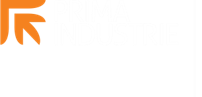